БЮДЖЕТ 
ДЛЯ ГРАЖДАН
К ПРОЕКТУ БЮДЖЕТА 
ВОЛЬНО-ДОНСКОГО СЕЛЬСКОГО ПОСЕЛЕНИЯ 
НА 2023 И НА ПЛАНОВЫЙ ПЕРИОД 2024 и 2025 ГОДОВ
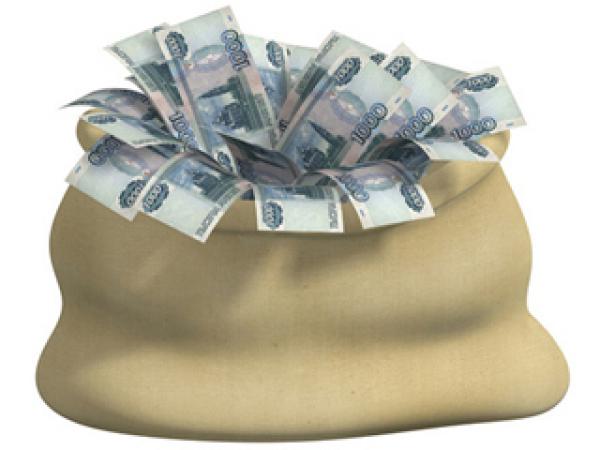 Представленный Бюджет для граждан разработан в целях ознакомления граждан с основными положениями проекта решения о бюджете сельского поселения на 2023 год и на плановый период 2024 и 2025 годов в доступной форме для широкого круга
 заинтересованных пользователей
 Мы постарались в доступной и 
понятной форме для граждан, показать
основные показатели бюджета поселения..
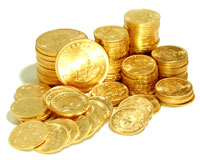 Этапы составления и утверждения бюджета сельского поселения
Работа по составлению проекта бюджета сельского поселения начинается за несколько месяцев до начала очередного финансового года. Администрация Вольно-Донского сельского поселения утверждает перечень мероприятий по разработке проекта бюджета, определяет ответственных исполнителей и сроки исполнения. Непосредственное составление проекта бюджета осуществляет сектор экономики и финансов Администрации Вольно-Донского сельского поселения.
По проекту бюджета поселения проводятся публичные слушания. Для этого проект бюджета размещается на официальном сайте сельского поселения в сети «Интернет». В слушаниях участвуют граждане, проживающие в сельском поселении  и обладающие активным избирательным правом, а также представители организаций, осуществляющих деятельность на территории сельского поселения.
Проект бюджета сельского поселения утверждается Собранием депутатов Вольно-Донского сельского поселения в форме Решения о бюджете сельского поселения. 
Принятое Собранием депутатов Решение о бюджете сельского поселения подлежит обнародованию путем опубликования его в средствах массовой информации и размещения на официальном сайте сельского поселения в сети «Интернет».
Документы, на основании которых составляется проект бюджета сельского поселения
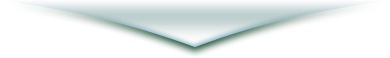 Послание Президента Российской Федерации Федеральному Собранию Российской Федерации, определяющее бюджетную политику (требования к бюджетной политике) в Российской Федерации
Прогноз социально-экономического развития территории
Основные направления бюджетной 
 и налоговой политики
Муниципальные программы территории
БЮДЖЕТ 
ВОЛЬНО-ДОНСКОГО СЕЛЬСКОГО ПОСЕЛЕНИЯ
Бюджет сельского поселения– это ежегодно 
утверждаемый Решением Собрания депутатов
сельского поселения свод доходов и расходов на 
очередной финансовый год и плановый 
период (2 года)
Основные направления бюджетной и налоговой политики на 2023 – 2025 года
Сбалансированность бюджета
Расходы бюджета сопоставляются с доходами
Тыс. рублей
Расходы больше доходов
Дефицит
или 
 Профицит
Доходы
Расходы
-
=
Расходы меньше доходов
2024 год
Доходы         Расходы
10774,6           10774,6
           
         Дефицит
       (профицит) 
               0,0
2025 год
Доходы         Расходы
 10269,1     10269,1


Дефицит 
(профицит) 
0,0
2023 год
Доходы         Расходы 12555,2         12555,2


Дефицит
(профицит) 
118,2
Источники формирования
БЮДЖЕТ СЕЛЬСКОГО ПОСЕЛЕНИЯ
Направления использования
Доходы
Расходы
Исполнение государственного полномочия на осуществление первичного воинского учета на территориях, где отсутствуют военные комиссариаты
Содержание органов местного самоуправления;
Благоустройство территории муниципального образования;
Расходы на исполнение полномочия по опубликованию муниципальных правовых актов, иной официальной информации в печатном СМИ;
Обеспечение первичных мер пожарной безопасности
Содержание сетей уличного освещения
Расходы на обеспечение деятельности МБУК «Вольно-Донской СДК»
Доходы бюджета 
сельского поселения, 
тыс.руб.
Расходы бюджета Вольно-Донского сельского поселения
Расходы бюджета Вольно-Донского сельского поселения Морозовского района, формируемые в рамках муниципальных программ Вольно-Донского сельского поселения , и непрограммные расходы
10651,8 тыс. рублей
10142,1 тыс. рублей
127,0 тыс. рублей
122,8 тыс. рублей
2024 год
2023 год
2025год
- расходы бюджета, формируемые в рамках муниципальных программ Вольно-Донского сельского поселения
- непрограммные расходы
Муниципальные программы Вольно-Донского сельского поселения
Муниципальная политика
Защита населения и территории от чрезвычайных ситуаций, обеспечения пожарной безопасности и безопасности людей на водных объектах
Развитие культуры и туризма
Благоустройство территории Вольно-Донского сельского поселения
Развитие физической культуры и спорта
Противодействие терроризму, экстремизму, коррупции в Вольно-Донском сельском поселении
Энергоэффективность и развитие энергетики
Информационное общество
Управление муниципальными  финансами и создание условий для  повышения эффективности бюджетных расходов
С проектом решения Собрания депутатов Вольно-Донского сельского поселения «О бюджете Вольно-Донского сельского поселения Морозовского района на 2023 год и плановый период 2024-2025 годов»  можно ознакомиться на сайте Вольно-Донского сельского поселения  http://http://volno-donskoesp.ru//в разделе «Бюджет для граждан»., в библиотеке Вольно-Донского сельского поселения
Информация для контактов

Администрация Вольно-Донского сельского  поселения
Адрес: ул. Советская 4 ст.Вольно-Донская
Морозовский  район, Ростовская  обл., 347202
тел. /факс (886384) 3-46-06
e-mail:sp24250@donpac.ru
График работы :
с 8:00 до 17:00 перерыв с 12:00 до 14:00
Выходной суббота, воскресенье